Math Outside the Box
Group Members: Ashlee Reynolds, Brad Huang, Charlie Yu, David Young
CS 147 - 10/24/2014
Overview
Mission Statement
Representative Tasks
Lo-Fi prototype structure
3 scenarios shown carrying out each task w/ lo-fi
Experimental method
Experimental results
Suggested UI changes
Summary
Team Mission Statement
To engage young children with mathematics through fun and instructive challenges
Task 1: Real World Challenge
Their world
Repeatable
“Fun”
Task 2: Math Challenge
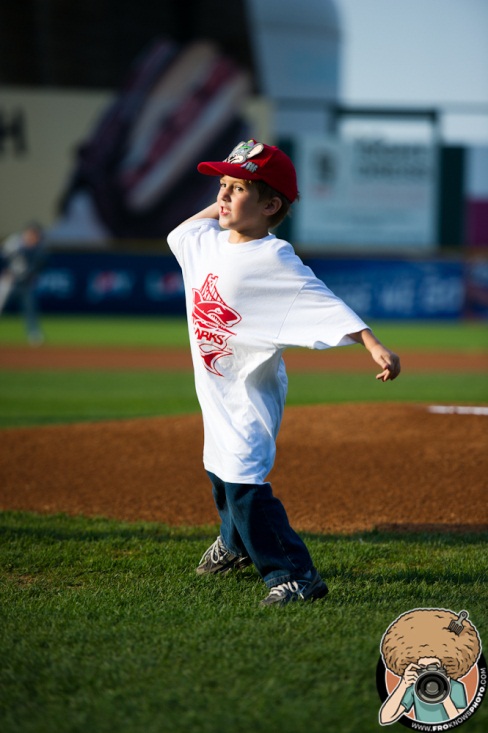 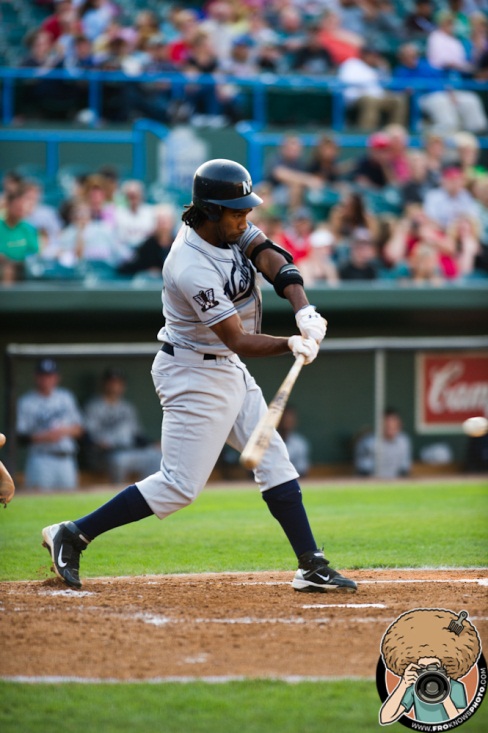 Interesting
Open ended
Memorable

ex: Batting averages
Task 3: Parental Support
Know
Support
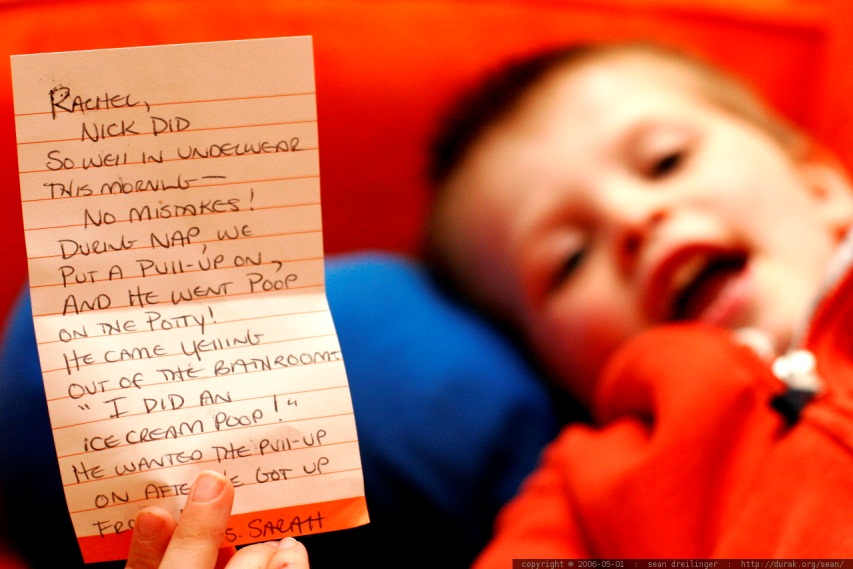 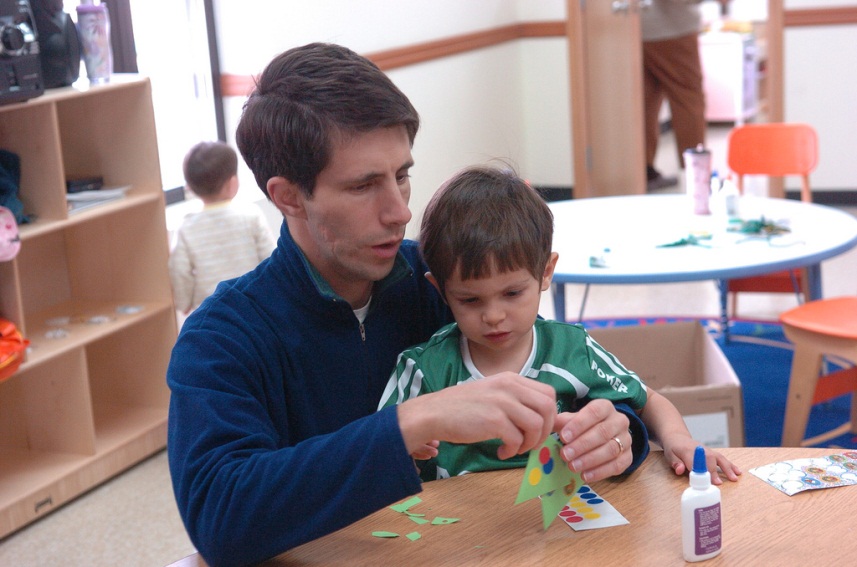 [Speaker Notes: “his teacher sent him home from pre-school with a congratulatory note for pooping.”

First tests
It was big
It should be one of our major tasks
Simple task because we heard from the parents that they don’t want to be over involved]
Lo-fi prototype
Scenario 1: Real World ChallengeSet up a race!
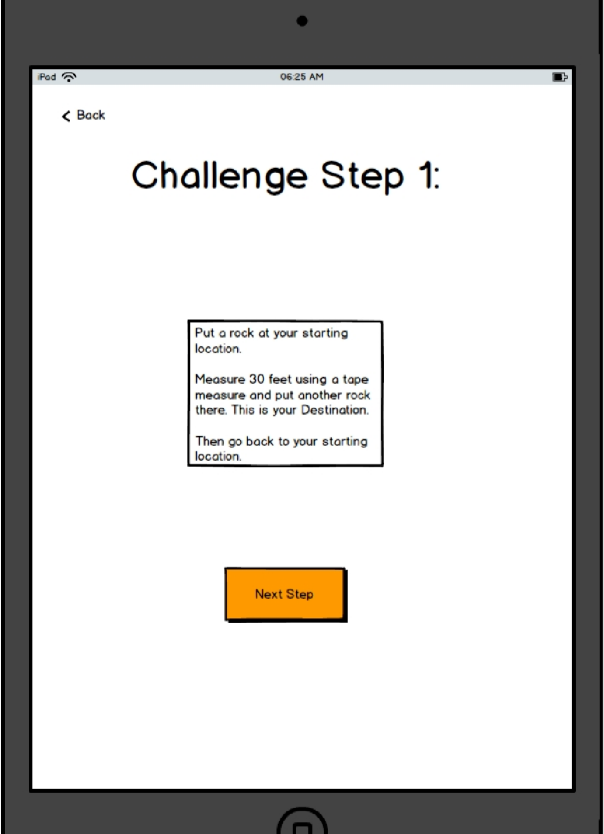 [Speaker Notes: --
Screen of challenge step 1
Matthew’s action shot]
Scenario 2: Math ChallengeCalculate your time!
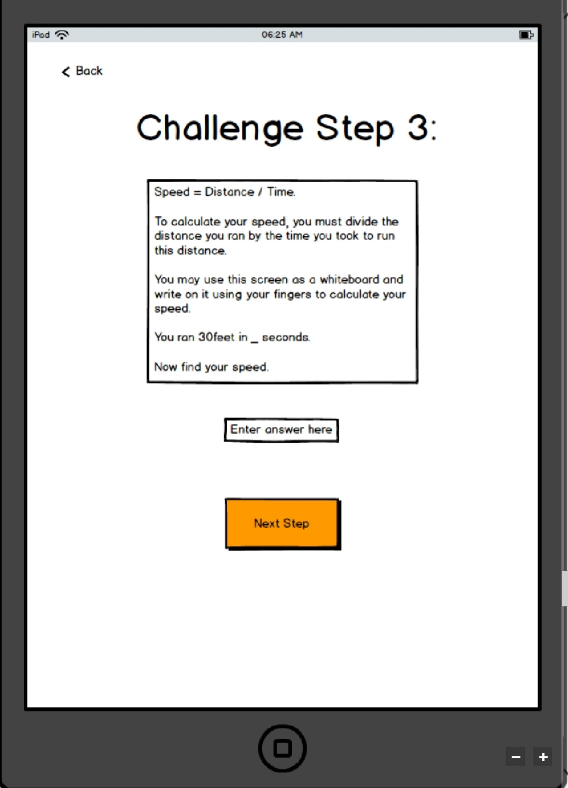 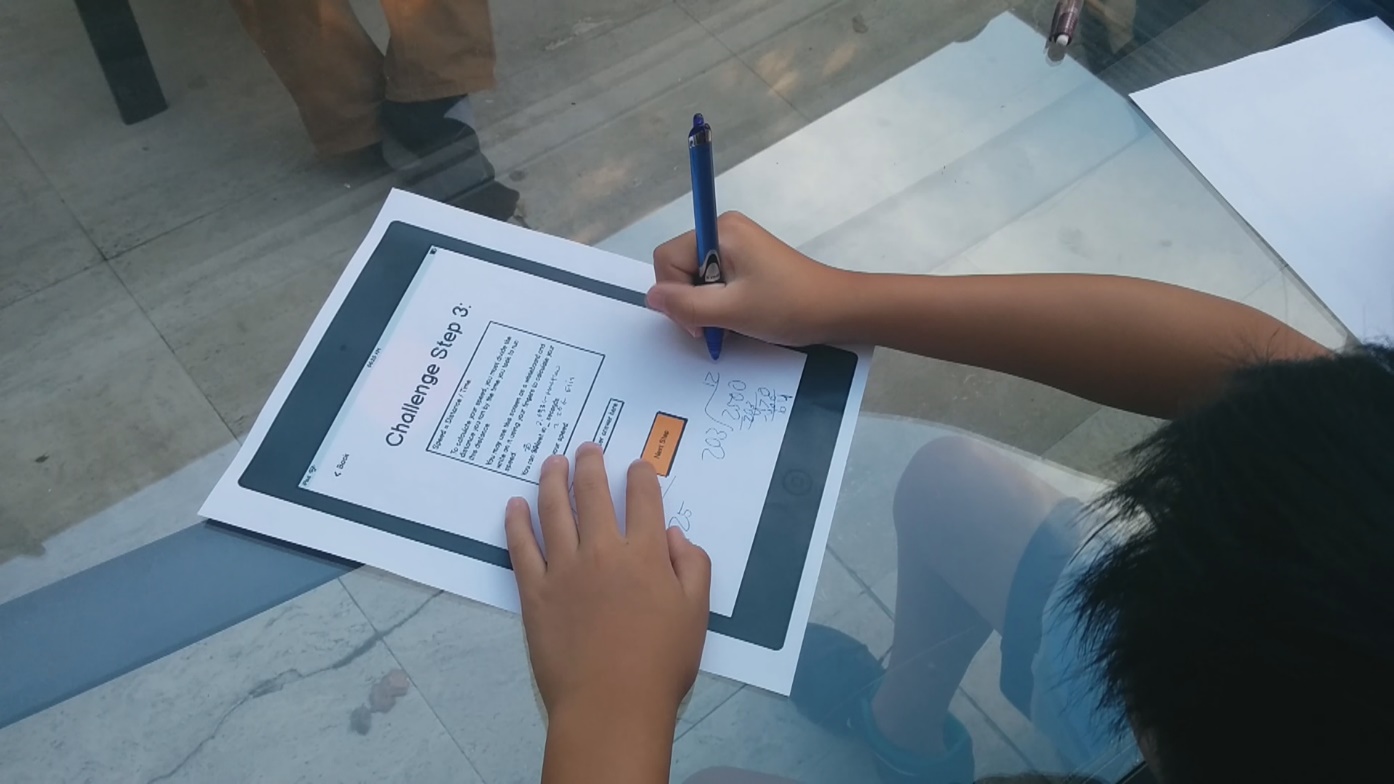 [Speaker Notes: --
Screen of matthew
His writing on the paper]
Scenario 3: Parental SupportCheck up on your child
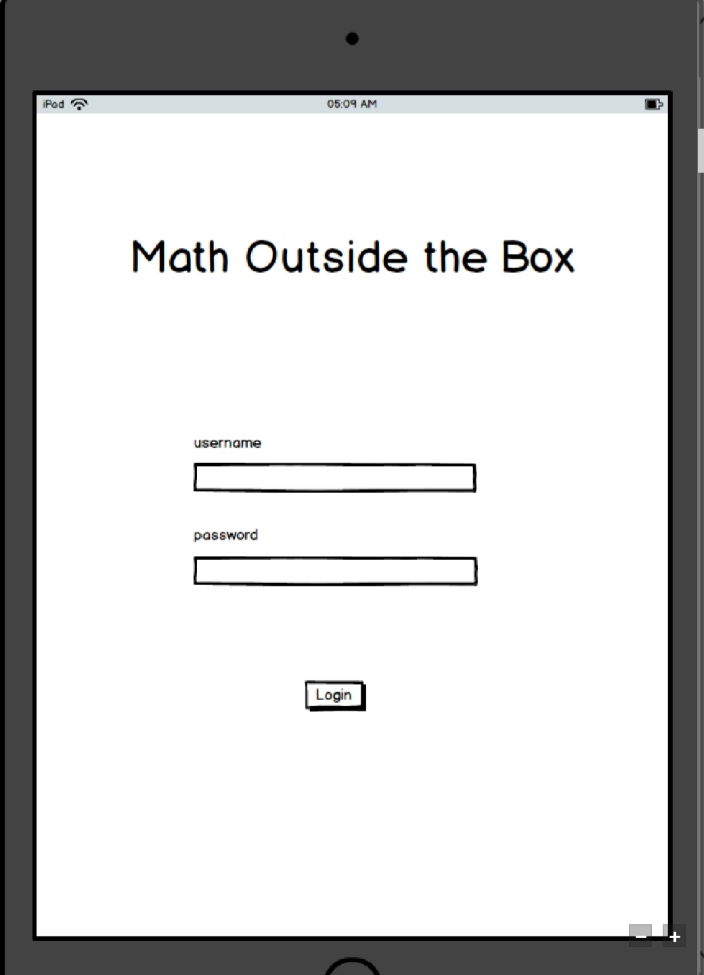 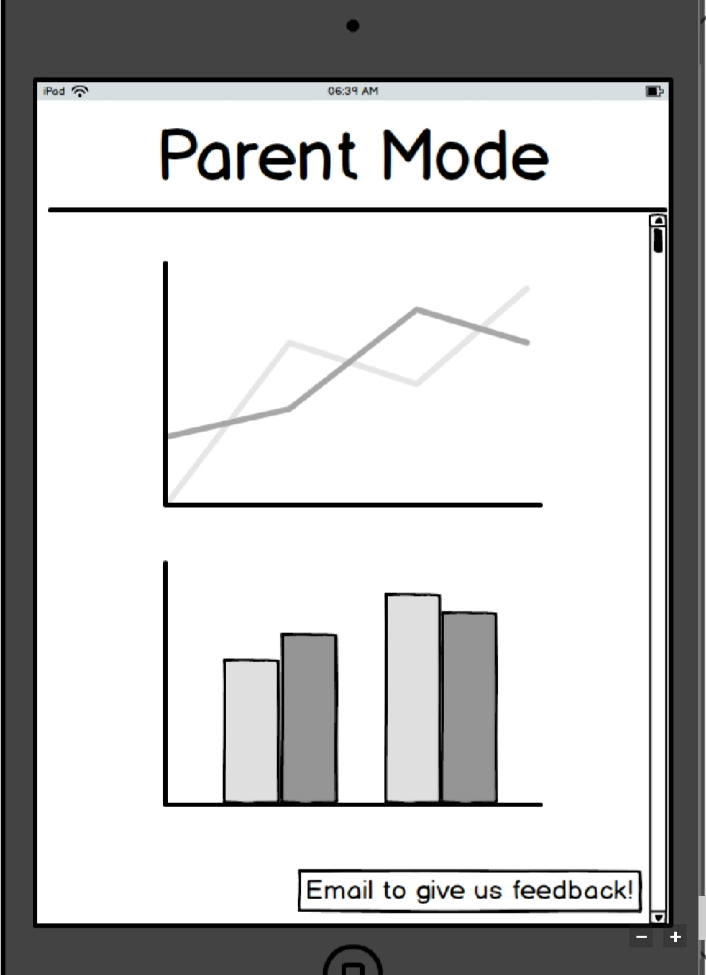 [Speaker Notes: --
Login page
Screen]
Experimental Method
Team division
Guided task performance
Think aloud protocol
“What would you do”
[Speaker Notes: Ashlee with the paper]
Experimental Results - Visual
Button reformatting
Larger and rounder
More and more instructive
Less text, simpler instructions -> more graphics, visuals
Anthropomorphization (personification + cartooning)
Make sure we have common mappings for mathematic operators
Experimental Results - Structural
Condense and simplify
Add semi-transparent note canvas
Add hints along the way
Add rewards that unlock socialization with friends
Add access screens for friends and games
Separate login screens for parents and students
Move to Freemium model
Fix bugs
UI Change 1:Login Screen
UI Change 2:Personification
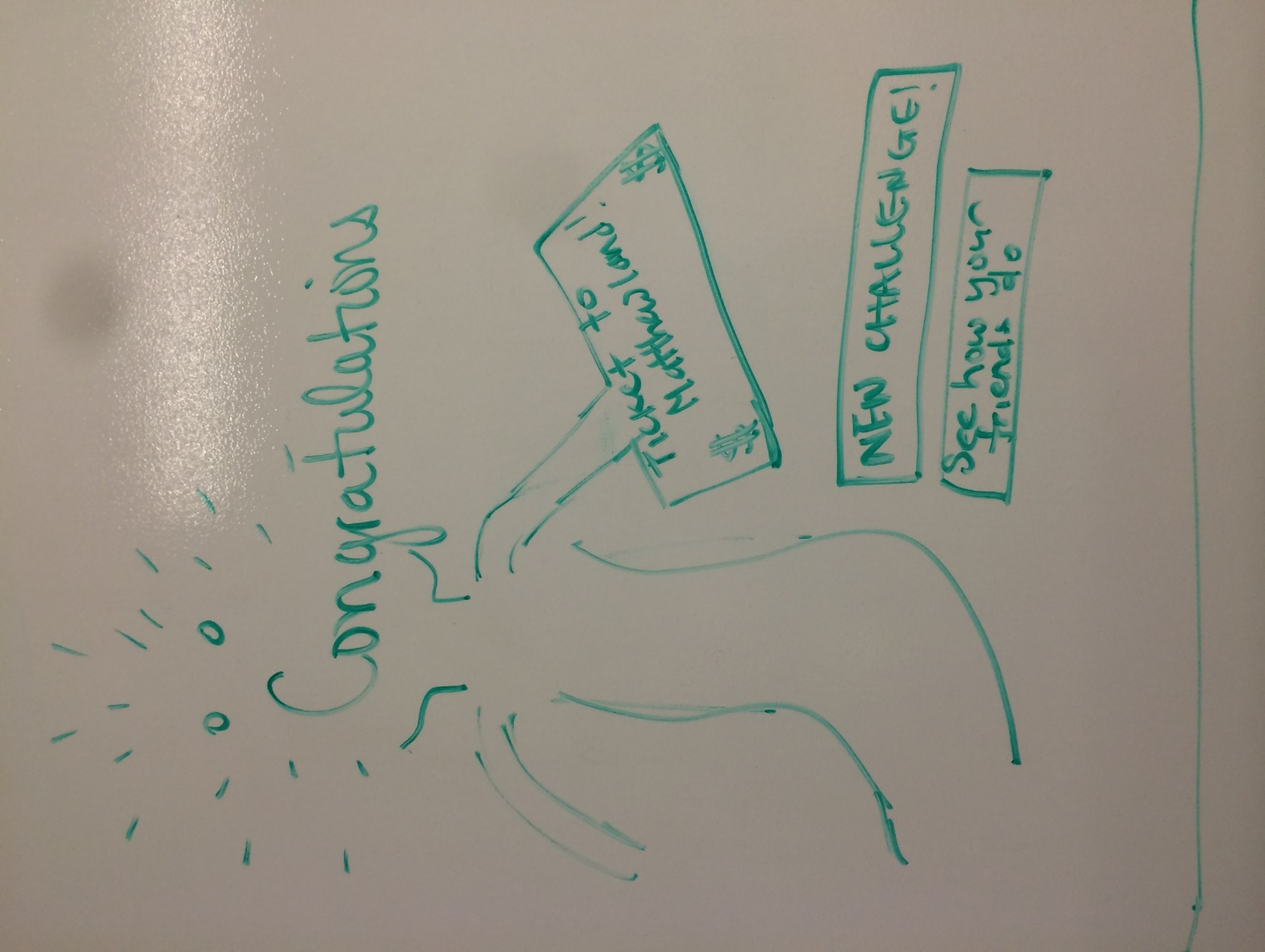 UI Change 3:Access Screens
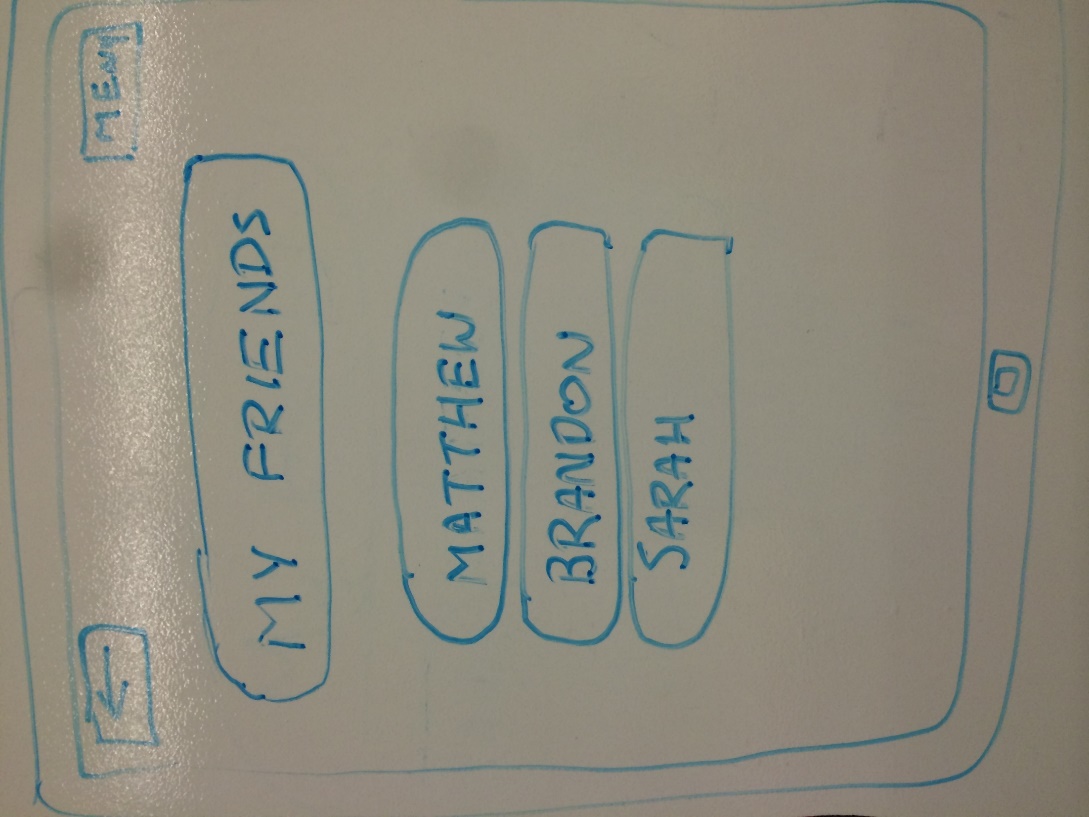 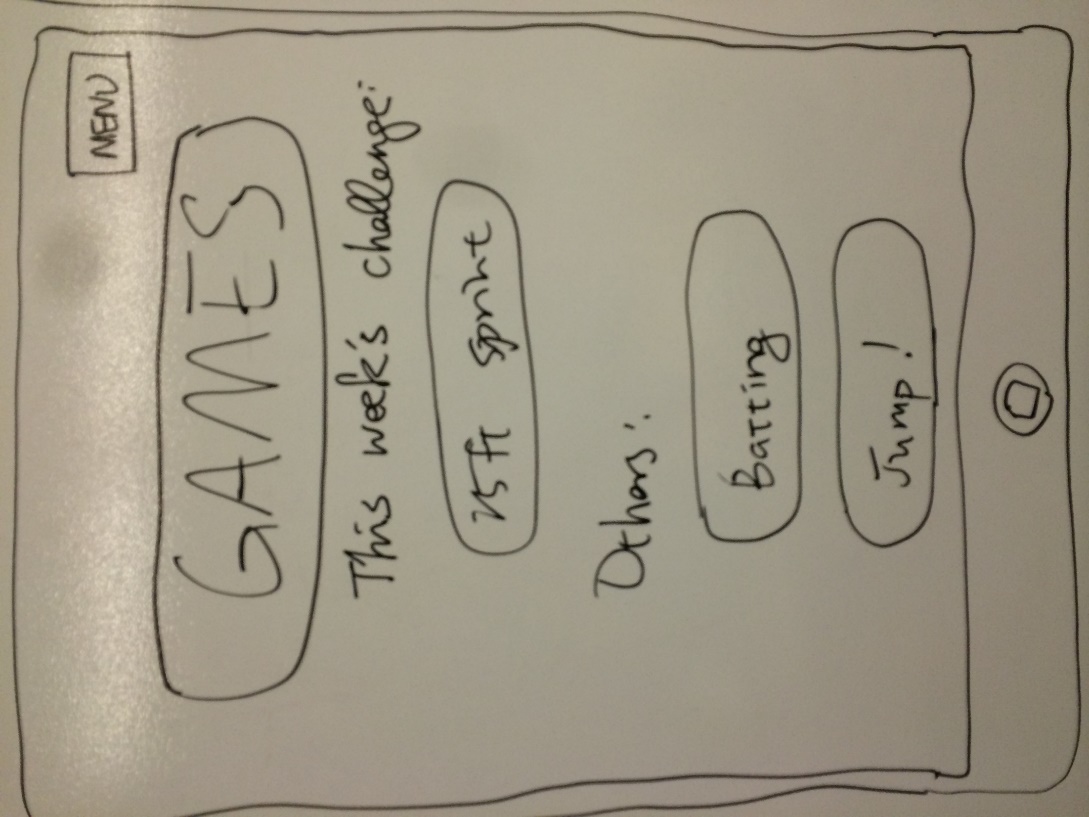 Summary of Talk
Pivot to Math Outside the Box
Children want to have more interaction
Next steps: Prepare medium fi prototype
[Speaker Notes: Cool characters, animations, more guidance moving onto]
Sources
Sources:
“Tambako the Jaguar” - https://www.flickr.com/photos/tambako/6257204439/in/photostream/ - Accessed 10/22/2014
Ken Bosma - https://www.flickr.com/photos/kretyen/2506613805 - Accessed 10/22/2014
Nick Aldwin - https://www.flickr.com/photos/ninja999/1733901849 - Accessed 10/22/2014
Jared Polin - https://www.flickr.com/photos/jaredpolin/5148786632 - Accessed 10/22/2014
Jared Polin - https://www.flickr.com/photos/jaredpolin/5148180457 - Accessed 10/22/2014
Sean Dreillinger - https://www.flickr.com/photos/seandreilinger/138514049 - Accessed 10/22/2014
USAG Humphreys- https://www.flickr.com/photos/usaghumphreys/3087535817 - Accessed 10/22/2014